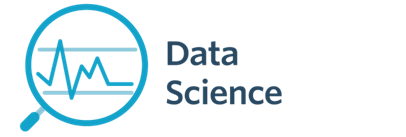 CS 299
Introduction to Data Science
Lecture 7 – Delivering Results with R
Dr. Sampath Jayarathna
Cal Poly Pomona
What is R?
R is
A software package for statistical computing and graphics
A collection of 6,700+ packages
A (not ideal) programming language
A work environment
Widely used in research and academia
Powerful
Free
[Speaker Notes: R is an interpreted language, but with much of it compiled in C.]
Some history
S was developed at Bell Labs, starting in the 1970s
R was created in the 1990s by Ross Ihaka and Robert Gentleman
R was based on S, with code written in C
S largely was used to make good graphs – not an easy thing in 1975. R, like S, is quite good for graphing.
RStudio
An Integrated Development Environment (IDE) for R
An easy way to use R
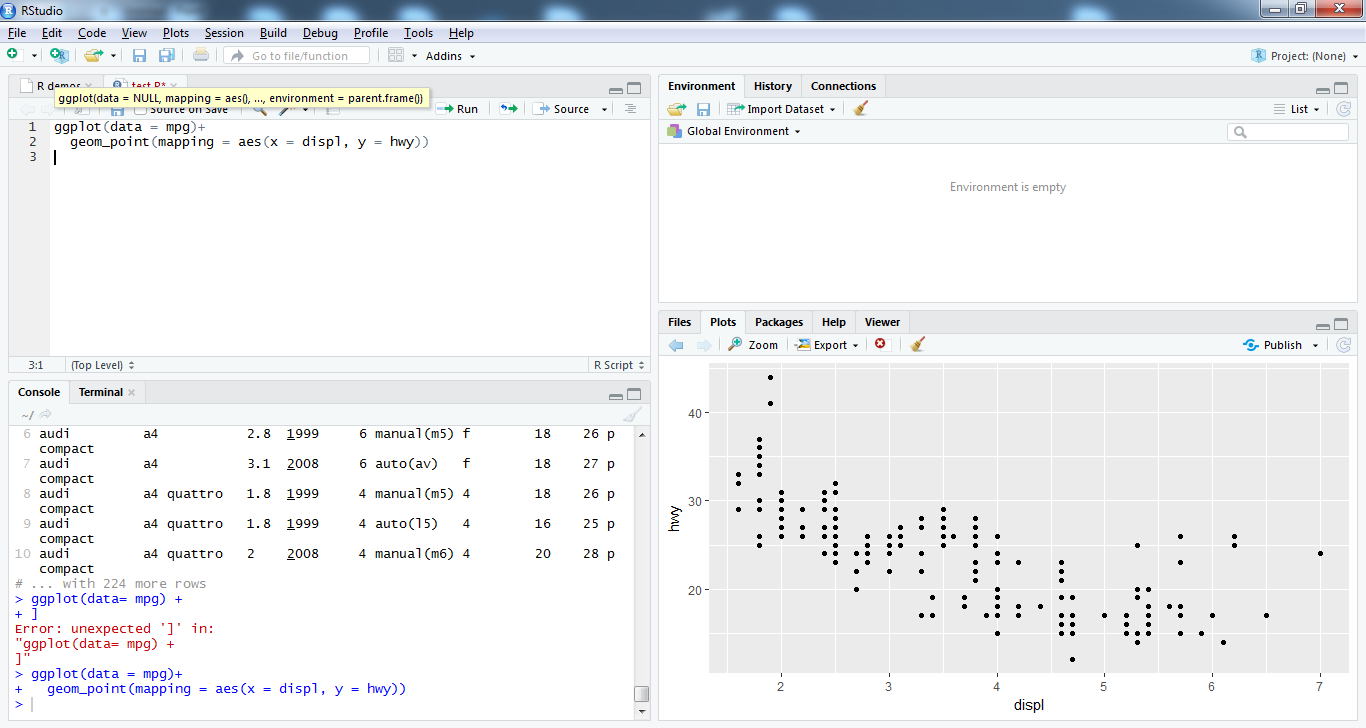 Prerequisites : tidyverse
R packages for data science
The tidyverse is an opinionated collection of R packages designed for data science. All packages share an underlying design philosophy, grammar, and data structures. 
To access the datasets, help pages, and functions, install the tidyverse package by running the code in Rstudio console,
           install.packages("tidyverse")
You only need to install the package once, but you need to reload it every time you start a new session
           library(tidyverse)
Normal Variables
We can use <- as the assignment operator in R (shortcut alt + - in Rstudio)
x <- 4  (set x to 4)
For printing the value of x
x[1] 4
OR,  print(x)[1] 4
6
[Speaker Notes: X <- y <-5 works but not x <- y = 5]
A Numeric Vector
Simplest data structure
Numeric vector
> v <- c(1,2,3)
 <- is the assignment operator
 c is the list concatenation operator
To print the value, v
Type :   > v
Output: [1] 1 2 3
7
A vector is a full fledged variable
Let us do the following:
  > 1/v[1] 1.0000000 0.5000000 0.3333333
  > v + 2[1] 3 4 5
We can treat a vector as a regular variable
For example, we can have:
> v1 <- v / 2> v1[1] 0.5 1.0 1.5
8
Functions on Vectors
If v is a vector
 Here, are a few of the functions that take vectors as inputs:mean(v), max(v), sqrt(v), length(v), sum(v), prod(v), sort (v) (in ascending order)
> sqrt(v)
    [1] 1.000000 1.414214 1.732051
9
Generating Vectors
Suppose we want a vector of the form:(1,2,3,... 100)
We do not have to generate it manually.
We can use the following commands:> v <- 1:100OR> v <- seq(1,100)
seq takes an additional argument, which is the difference between consecutive numbers:
seq (1,100,10) gives (1,11,21,31 ... , 91)
rep (2,5) generates a vector (2, 2, 2, 2, 2)
10
Lists and Data Frames
A list is a heterogeneous data structure
 It can contain data belonging to all kinds of types
 Example:
 > lst <- list (“one”, 1, TRUE)
 Elements can be lists, arrays, factors, and normal variables
 The components are always numbered
  They are accessed as follows: lst[[1]], lst[[2]], lst[[3]]
 [[ ... ]] is the operator for accessing an element in a list
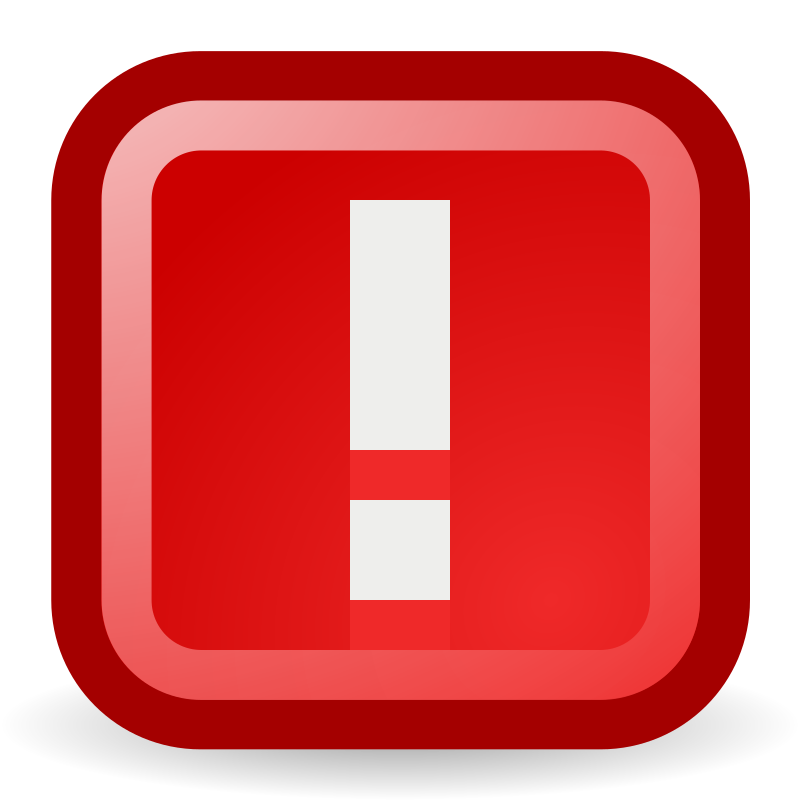 index from 1, Not 0
11
Named Components
Lists can also have named components
 lst <- list(name=“Sofia”, age=29, marks=33.7)
 The three components are: lst$name, lst$age, lst$marks
 We can also use
 lst [[“name”]], lst[[“age”]], lst [[“marks”]]
12
Data Frames
columns
Data Frame
rows
It is a table in R similar to Pandas DataFrame
>  entries <- c(“cars”, “trucks”, “bikes”)
> price <- c (8, 10, 5)
> num <- c (1, 2, 3)> df <- data.frame(entries, price, num)
> df
  entries price num
1    cars     8   1
2  trucks    10   2
3   bikes     5   3
13
Accessing an Element
Can be accessed as a regular array, or as a list
 	> df[1,2]
	[1] 8
	> df[2,]
  		entries price num
	2  trucks    10   2
	> df$price
	[1]  8 10  5

 Summary shows a summary of each variable in the data frame
	> summary(df)
   	entries      price             num     
  	bikes :1   Min.   : 5.000   Min.   :1.0  
 	cars  :1   1st Qu.: 6.500   1st Qu.:1.5  
 	trucks:1   Median : 8.000   Median :2.0  
            	Mean   : 7.667   Mean   :2.0  
            	3rd Qu.: 9.000   3rd Qu.:2.5  
            	Max.   :10.000   Max.   :3.0
Row names, i.e. character values
Reading Data from Files
Reads in a data frame from a file
 Steps:
 Store the data frame in a file
 Read it in
 > df <- read.table (“<filename>”)
 Access the data frame
15
Grouping, Loops, Conditional Execution
R does have support for regular if statements, while loops, and other conditionals
 if statement
 if (condition) statement 1 else statement 2. Use {} for creating grouped statements
 The condition should evaluate to a single variable (not a vector)
 Example:
x <- 3
if (x > 0) 
    x <- x+ 3 
else 
   x <- x + 6
Print(x)
[1] 6
16
For loop
for (var in expr1) {
		....
		....
}
for (v in 1:10) 
    print (v)
[1] 1
[1] 2
[1] 3
[1] 4
[1] 5
[1] 6
[1] 7
[1] 8
[1] 9
[1] 10
Example:
17
While loop
i <- 1
while(i < 10)
{
  print(i)
  i <- i+1
} 
[1] 1
[1] 2
[1] 3
[1] 4
[1] 5
[1] 6
[1] 7
[1] 8
[1] 9
18
Writing one’s own functions
cube <- function(x){
  x*x*x
}
print(cube(4))
[1] 64
A function takes a list of arguments within ( ... )
 To return a value, just print the expression (without assignment statements) or use return()
19
Applying a Function
lapply (1:2,cube)
[[1]]
[1] 1

[[2]]
[1] 8
Apply the cube function to a vector
 Applies the function to each and every argument

sapply returns a list
sapply (1:3, cube)
[1]  1  8 27
20
Plotting a Function
A basic 2D plot:
vec1 <-seq(1,100,10)
vec2 <-seq(1,100,5)
plot(vec1, type="o", col="blue“, main=“plot of lines”)

To add a line to the same plot:
lines(vec2, type=“b", col=“red“)
21
Plotting Example 2
library("MASS")
data(cats) # load data
plot(cats$Bwt, cats$Hwt) # scatter plot of cats body weight vs heart rate
plot(cats$Bwt, cats$Hwt, col = "blue", main = "Heart rate plotted against body weight of cats", xlab = "Body weight", ylab = "Heart rate")	 # scatter plot
22
What is ggplot2?
R has several systems for making graphics, but ggplot2 is one of the most elegant and most versatile.
ggplot2 is based on the grammar of graphics, the idea that you can build every graph from the same few components: a data set, a set of geoms—visual marks that represent data points, and a coordinate system.
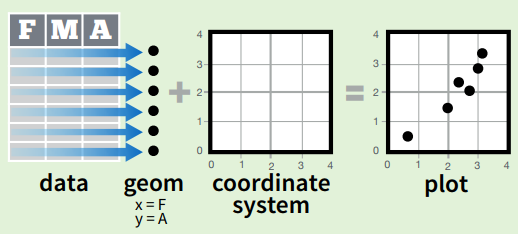 What is ggplot2?
An implementation of the Grammar of Graphics by Leland Wilkinson
Grammar of graphics represents and abstraction of graphics ideas/objects
Think “verb”, “noun”, “adjective” for graphics
Allows for a “theory” of graphics on which to build new graphics and graphics objects
Basic Components of a ggplot2 Plot
A data frame
aesthetic mappings: how data are mapped to color, size 
geoms: geometric objects like points, lines, shapes. 
facets: for conditional plots. 
stats: statistical transformations like binning, quantiles, smoothing. 
scales: what scale an aesthetic map uses (example: male = red, female = blue). 
coordinate system
Building Plots with ggplot2
When building plots in ggplot2 the “artist’s palette” model may be the closest analogy
Plots are built up in layers
Plot the data
Overlay a summary
Metadata and annotation
ggplot2 “Hello World”
Let’s use our first graph to answer a question: do cars with big engines use more fuel than cars with small engines?
What does the relationship between engine size and fuel efficiency look like? Positive? Negative? non-linear?
Lets load mpg data frame found in ggplot2           library(tidyverse)           print(mpg)
Car engine size in liters
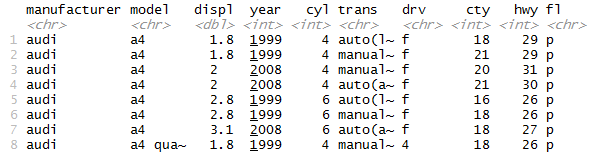 ggplot2 “Hello World”
ggplot(data = mpg) +
     geom_point(mapping = aes(x = displ, y=hwy))
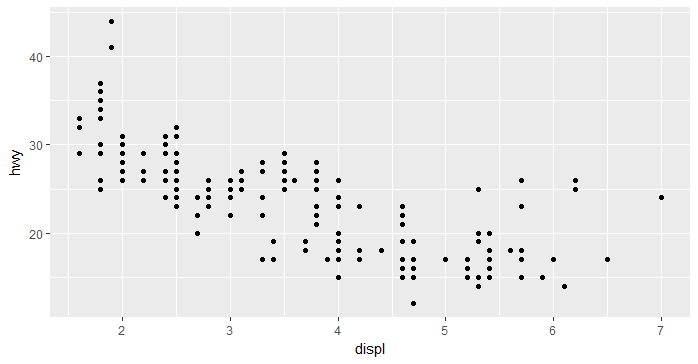 The plot shows negative relationship between engine size (displ) and fuel efficiency (hwy).
Building Plots with ggplot2
ggplot() : creates a coordinate system that you can add layers to with first argument of ggplot() is the dataset to use in graph
Complete your graph by adding layers. 
Function geom_point() adds a layer of geometric points to your plot which creates a scatterplot. 
ggplot2 takes a mapping argument to define how variables in your dataset are mapped to visual properties called aesthetics or aes()
x, y, color, size, shape, stroke, alpha etc. 
                         ggplot(data = mpg) +
                                geom_point(mapping = aes(x = displ, y=hwy, color = class))
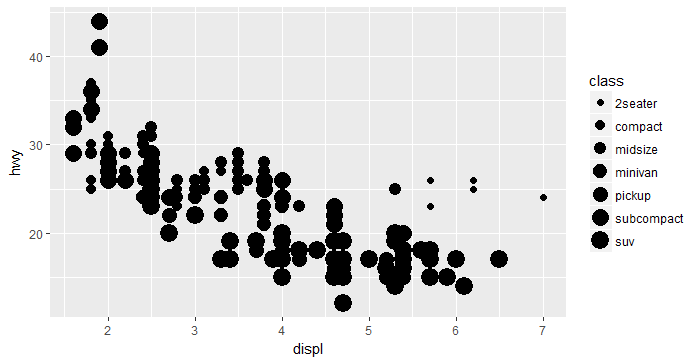 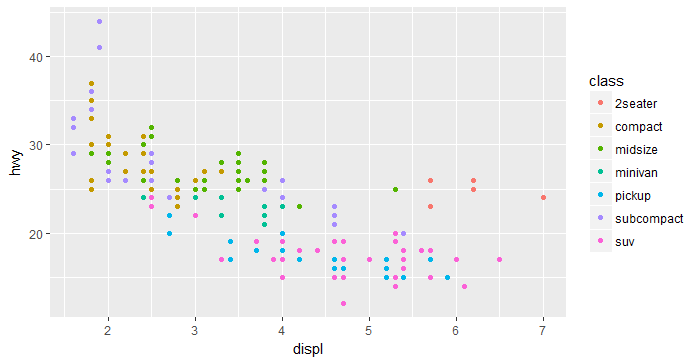